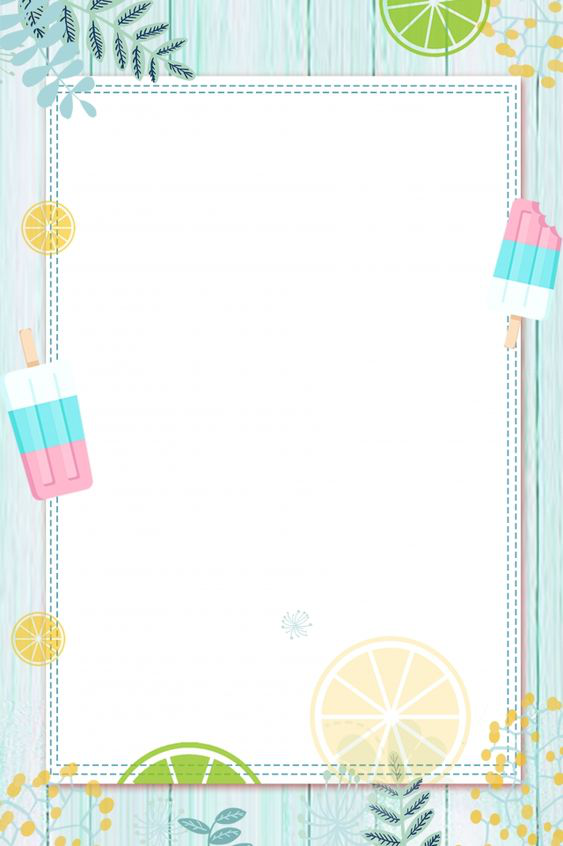 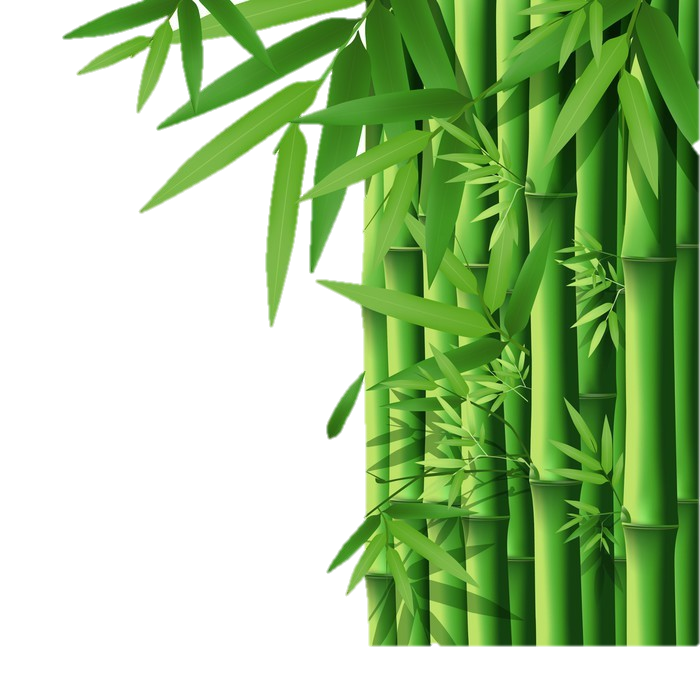 Truùc xanh
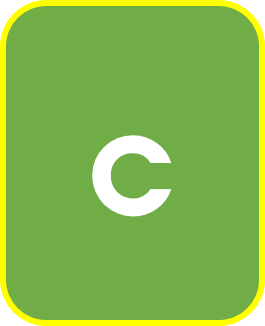 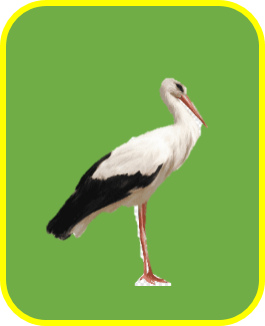 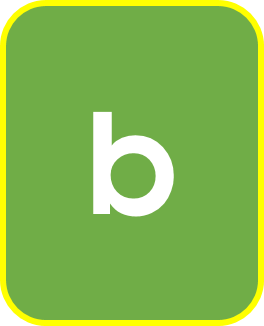 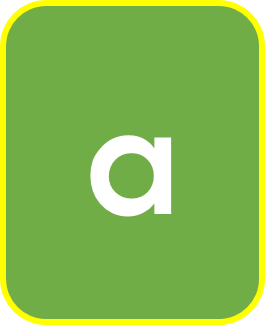 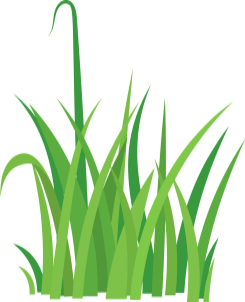 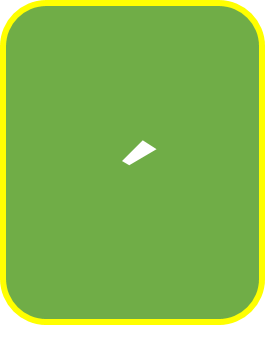 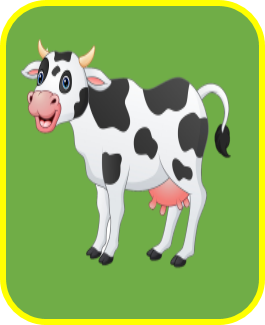 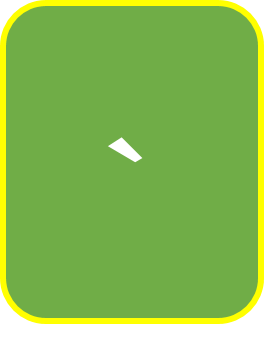 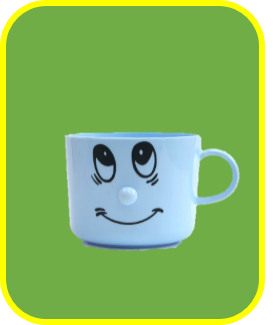 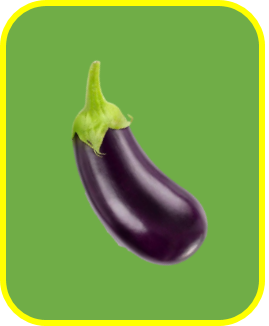 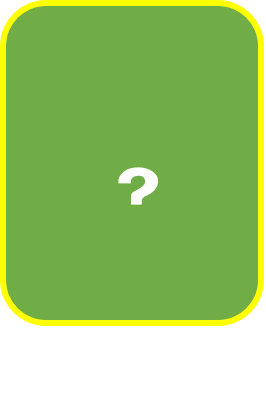 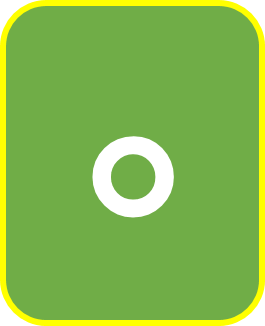 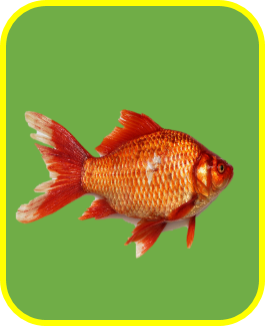 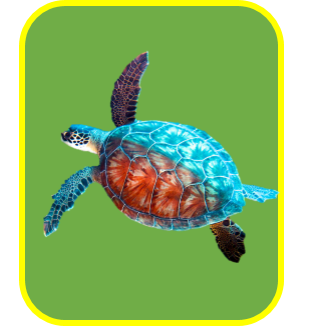 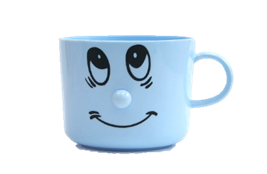 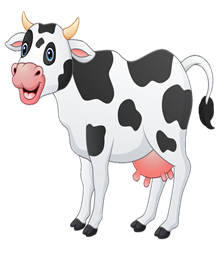 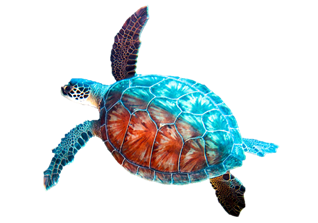 c
a
b
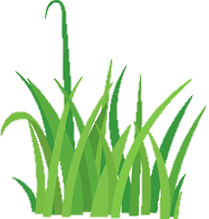 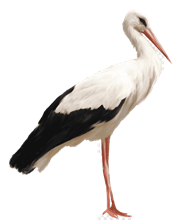 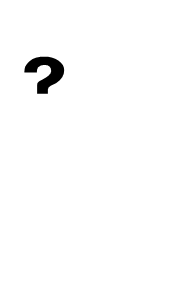 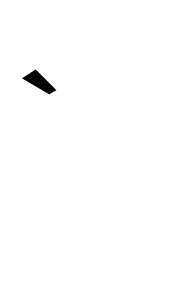 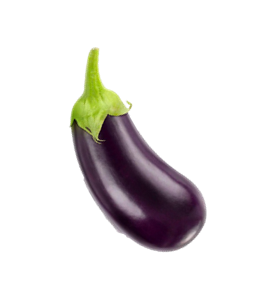 o
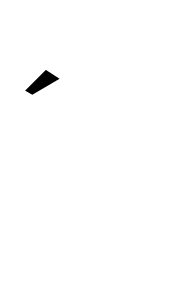 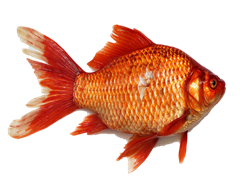 [Speaker Notes: Gioi thiêu bai moi]
a
o
b
ba
bo
co
ca
c
[Speaker Notes: Doc va so sanh]
û
ø
ù
ba
baø
baû
baù
co
coø
coù
coû
Baø boù coû.
Nghæ giaûi lao
[Speaker Notes: Ghép chữ  bé – bế]
bó cỏ
5
[Speaker Notes: Hướng dẫn hs viết bảng con e,  ê, số 9]
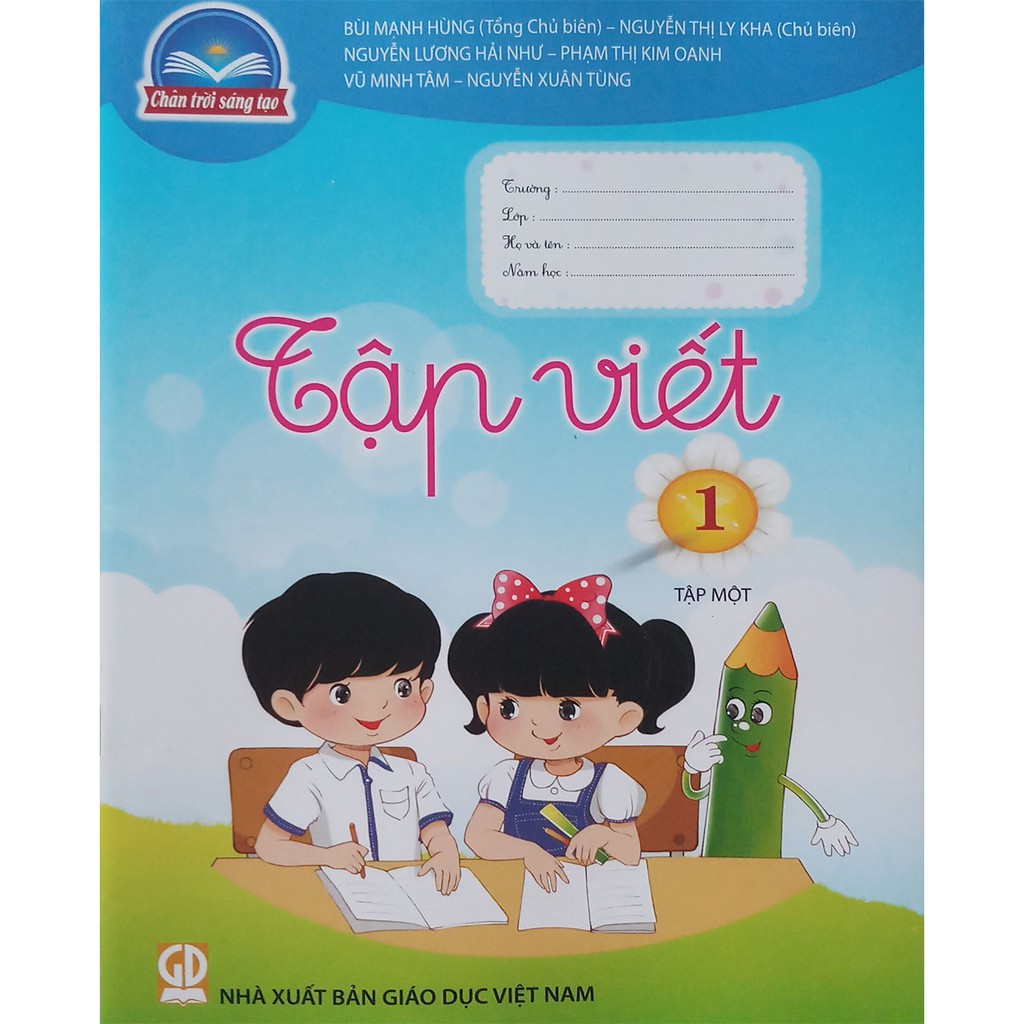 bó cỏ
5
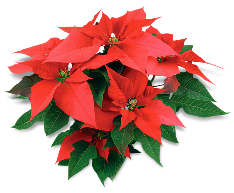 [Speaker Notes: Viết vở]
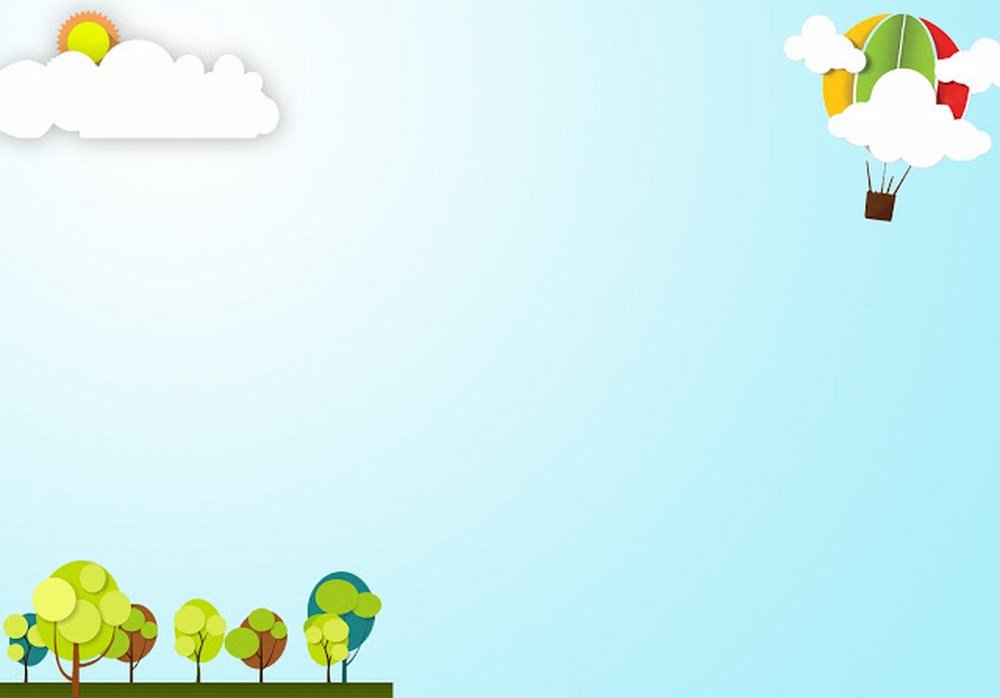 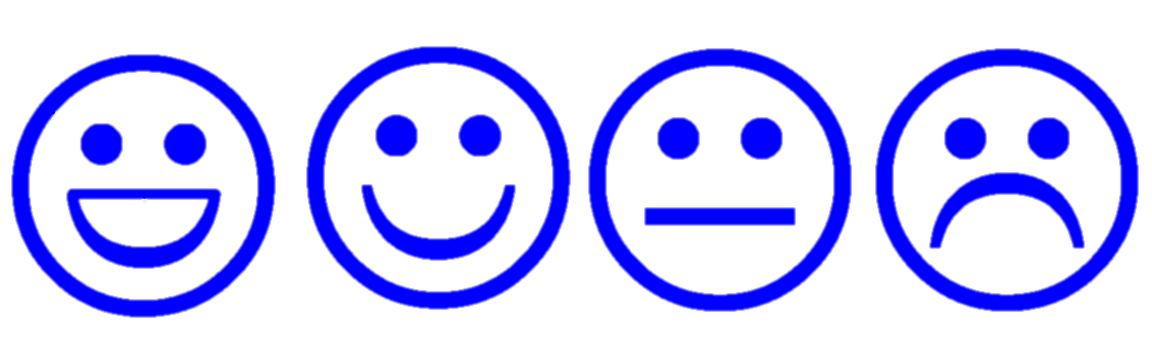 Tìm nhöõng tieáng coù chöùa aâm a, b, c, o,   ø ,        ù ,
û
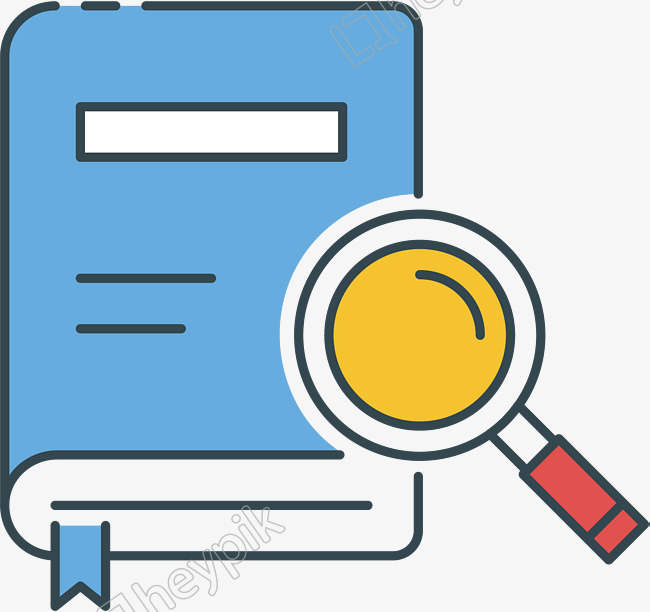 Củng cố